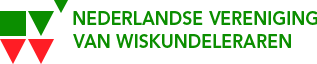 De kunst van succesvolle wiskundedoorstroom mbo-hbo
Michel van Glabbeek (voormalig wiskundedocent ROC-Leiden) 
Christiaan Boudri (Engineering HAN) 
NVvW Werkgroep MBO-HBO (voorheen LWHW)
NVVW |Jaarvergadering en studiedag 2017 | 4 november 2017 | Veenendaal
Inhoud
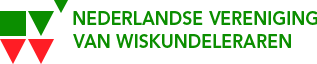 Achtergronden deelnemers
Presentatie
Wiskunde tussen MBO en HBO
Ontwikkeling 1990-2016
Keerpunt 1: 1999
Keerpunt 2: 2004
Ontwikkeling 5-jaarsrendementen na 2004
Analyse en verklaringen
Herziening kwalificatiestructuur MBO
Keuzedelen Voorbereiding HBO een oplossing?
Basisdeel een must!
Groepsdiscussie
Luuc gaat naar het HBO
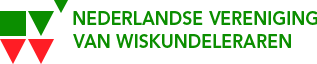 Luuc begint met  VMBO  
  scoort redelijke cijfers voor exacte vakken
  maakt zelden huiswerk
  haalt soepel vmbo T diploma

  gaat na diplomering naar het mbo
  kiest voor techniek, niveau 4
  leert samenwerken en maakt af en toe huiswerk
  Luuc vindt techniek leuk, doet het goed in zijn BPV
  wil door naar het hbo
Luuc gaat naar het HBO
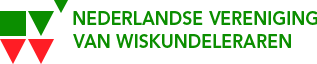 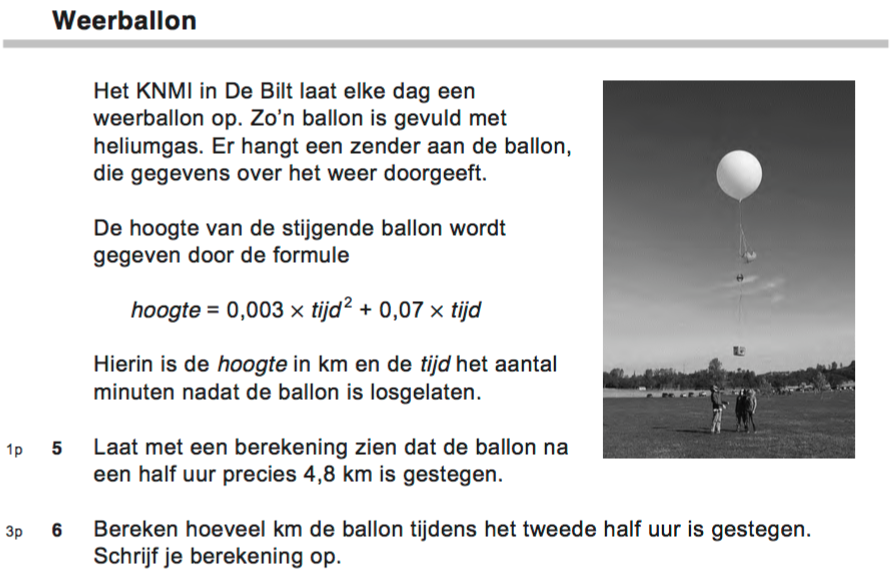 Luuc
begon met
vmbo




Examen 
wiskunde 
vmbo T/K 
2016
Luuc gaat naar het HBO
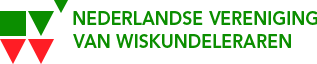 Luuc heeft  VMBO-T examen wiskunde gedaan 
voorbeeldformule bij examen:
   oppervlak cirkel = 3,14 x straal x straal  letterrekenen afgeschaft

Heeft vervolgens op het mbo 0 -120 klokuren wiskunde gehad
	bron: veldonderzoek uit 2013 (opdracht MBO-Raad)
Was ooit 300 klokuren gevolgd door pittig examen


Luuc had 25 jaar terug 90% kans op een hbo-diploma
Zijn kansen zijn nu gehalveerd
Hoe komt dat toch?
Tot eind jaren 90
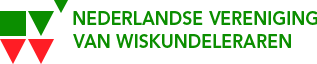 Oefenopgaven voor examen (1)
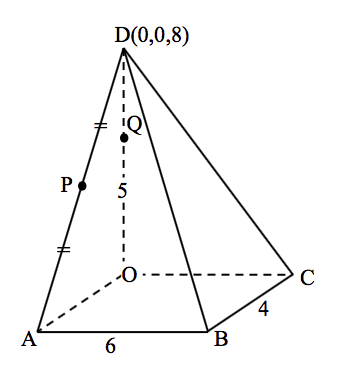 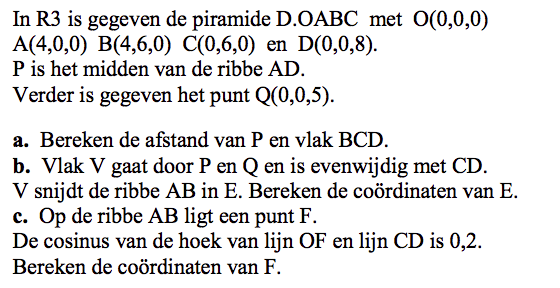 Tot eind jaren 90
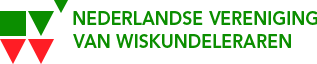 Oefenopgaven voor examen (II)
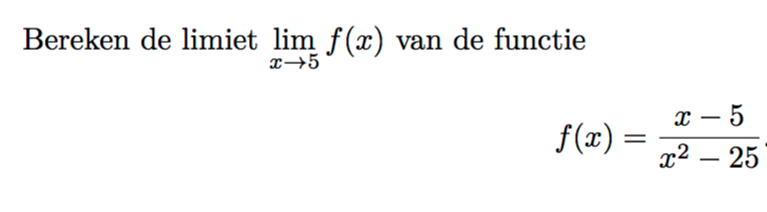 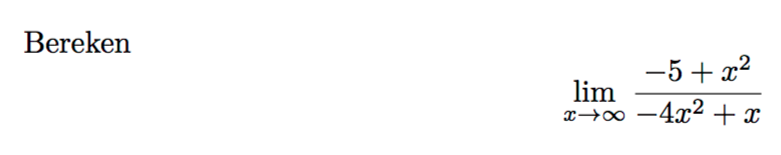 Tot eind jaren 90
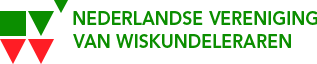 Oefenopgaven voor examen (III)
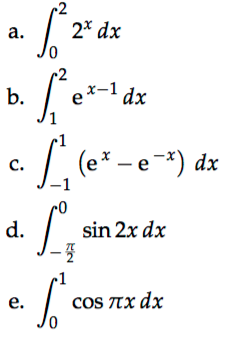 Tot eind jaren 90
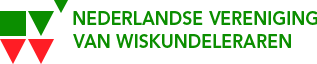 Oefenopgaven voor examen (IV)
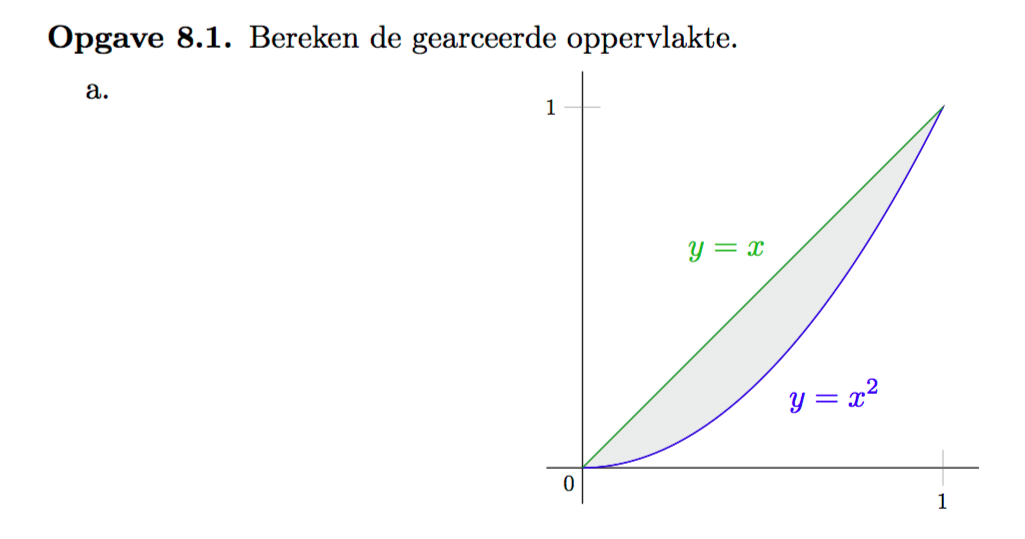 1999: keerpunt 1
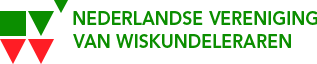 Invoering competentiegericht onderwijs (MBO en HBO)
Invoering Tweede Fase (VO)
Invoering GR (VO en MBO)
Invoering Computeralgebra (HBO)

Ideaal van ’vernieuwde wiskunde’: verschuiving in accent van basisvaardigheden naar methodische competenties als analytisch en kritisch denkvermogen.
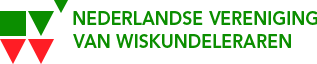 Voorbeeld examenopgave TWIN (1999-2004)
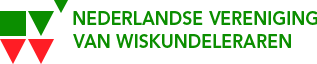 Voorbeeld examenopgave TWIN (uitvergroot)
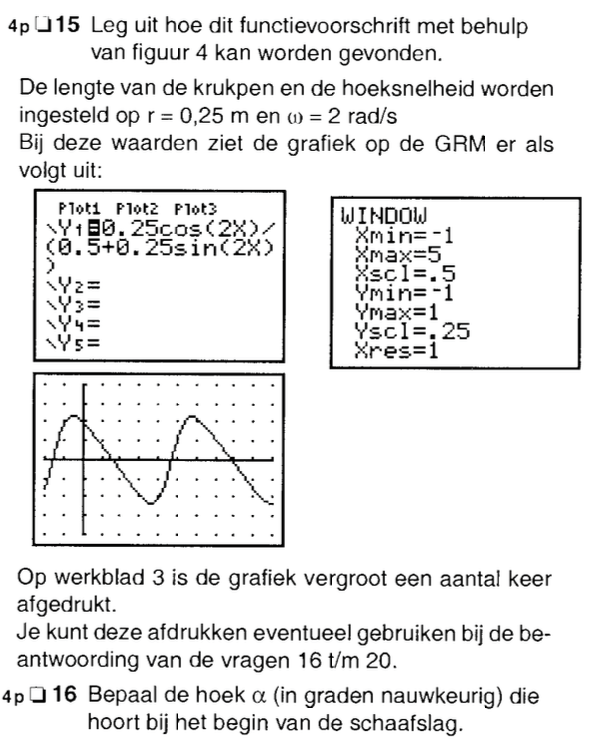 2004: keerpunt 2
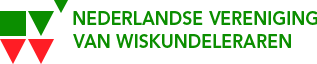 Basisvaardigheden havo vormen toenemende zorg
Vanaf 2004 vervallen toelatingseisen MBO-4
Wiskunde in HBO onder druk (CGO)

Startpunt acties gericht op havo;
Commissie cTWO (2004)
“Vergissing”: met WiA toelaatbaar vanaf 2007
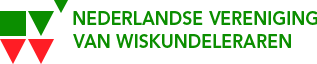 Leerplanontwikkeling Havo
2015
2007
1998
1988
1968
W D ?
W D
W B12
W
W B
W B1
W B
W B
W A
W A
W A
W A12
W C
W A1
Jaartallen: jaar van invoering
[Speaker Notes: Blad I:
vóór 1988 werd Wi in havo opgezet volgens theezakjesmodel 
W was voor technische vervolgonderwijs verplicht ; 50% volgde W

In 1988 invoering WiA: wiskunde voor iedereen: gecijferdheid ( hoge score Pisa)
WiA (70%)
praktische toegepaste wiskunde: gebruik in dagelijks leven
statistiek, kansrekening: voor sociale en economische studies  (verplicht)
WiB: (24%)
technische en abstracte algebra en meetkunde: voor technische studies (verplicht)
beide: 5% (dus 20% van totale WiB)
geen: 15%

In 1999 invoering profielen, met eigen wiskundevariant en interne logica. 
Wi was verplicht voor iedereen. 
B1 en B12 voor natuur (gezondheid en techniek) 17 + 13 = 30%
A1 en A12 voor maatschappij (cultuur en economie) 25 + 45 = 70%

Blad II:
2004: cTWO aangewezen als Vernieuwingscommissie
2006-2007: Rijk aan betekenis, Visie op vernieuwd wiskundeonderwijs
Nieuwe visie:  Basisvaardigheden, ICT: Use to learn
	 Denkactiviteiten  en Context: hierna		
In 2007: herziening profielen; naamgevin Wi aangepast
- koppeling profiel – wiskunde doorbroken
WiB1  WiB (26%)
WiA12  WiA (66%)
- wiskunde niet verplicht in CM (8%)
 lesuren verminderd (
 algebraische en rekenvaardigheden verbeterd
 toelatingseisen versoepeld
 deel WiB naar WiD, WiD wordt uitbreiding 

In 2015: nieuwe programma’s  wiskunde
 voortbestaan WiD onzeker
 net besloten: WiC in havo-CM]
58.7%
o
49.1%
o
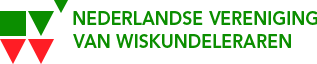 5-jaarsrendementen HBO-algemeen1
Terugloop 9,6 %punt
Relatieve terugloop 16,4%
1 Bron:  [1]
2 Schatting op basis van CBS-gegevens
73.1%
o
68.6%
59.1%
o
o
45.4%
54.7%
44.7%
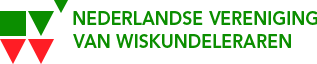 5-jaarsrendementen HBO-algemeen
In 2015 zakt MBO onder HAVO
Cohort	mbo 	havo	    vwo	gemeten per
1995	     60.5%	54.6%	    69.3%       2000
1999	     59,5%	53,4% 	    70,1%	     2004
2003	     59.1%	54.7%	    73.1%       2008
2007	     52.5%	48.3%	    71.7%	     2012
2010	     44.7%	45.4% 	    68.6%	     2015
58.3%
o
48.4%
o
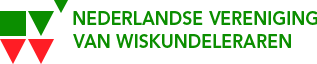 5-jaarsrendementen HBO-techniek
Δrel = - 17.2%
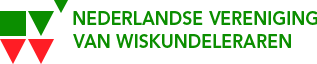 Absolute aantallen studenten
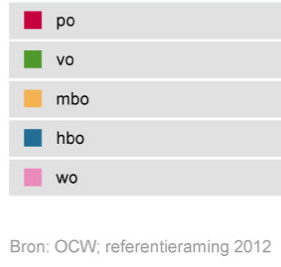 5-jaarsrendementen
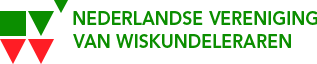 Mogelijke verklaringen:
Grotere instroom / lagere toelatingseisen 
Verslechtering aansluiting MBO-HBO en Havo-HBO.
Misfit tussen verwachtingen en werkelijkheid
     



bron: [1]
5-jaarsrendementen
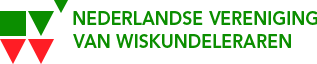 Mogelijke verklaring 1:
Grotere instroom / lagere toelatingseisen. 
Maatschappelijke en politieke druk voor meer HBO-ers;
Toegenomen heterogeniteit van de instroom;
Onbalans tussen beschikbare, feitelijk bestede en benodigde studietijd.
5-jaarsrendementen
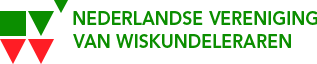 Mogelijke verklaring 2:
Verslechtering aansluiting MBO-HBO en Havo-HBO.
kennis en vaardigheden
didactiek
leeromgevingen:
inductief  deductief onderwijs 
minder sociale binding
5-jaarsrendementen
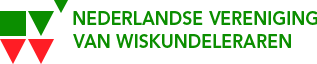 Mogelijke verklaring 3:
Misfit tussen verwachtingen en werkelijkheid. 
Minder transparantie (groter aanbod, onduidelijke toelatingsvoorwaarden.) 
Slechte studiekeuzevoorbereiding.
Te lage kwaliteit keuzebegeleiding
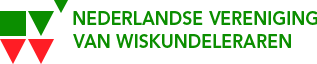 Kennisbasis HBO Techniek en Economie
Conferentie 2010: aansluiting en doorstroom mbo-hbo 
Kennisbasis instroom wiskunde opgezet vanuit hbo-sectoren/domeinen
Respons vanuit hbo, mbo en ocw
2011-2013:  hbo: ondersteuning kennisbasis
2012-2015:  mbo en ocw: implementatie in herziening kwalificatiestructuur mbo: keuzedelen voorbereiding hbo
Kwalificatiestructuur mbo
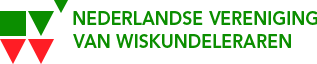 Vroeger  (tot en met plm 2004)

Jaar 1:  wiskunde verplicht, 3 lesuren 
   			(1 lesuur = 50 minuten)
Jaar 2:  wiskunde verplicht, 3 lesuren
Jaar 3:  stage
Jaar 4:  wiskunde keuzevak, 3 lesuren
   			alleen verplicht voor doorstromers

Totaal: 3 x 40 x 3 x 5/6 = 300 klokuren wiskunde
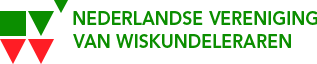 Herziening kwalificatiestructuur mbo
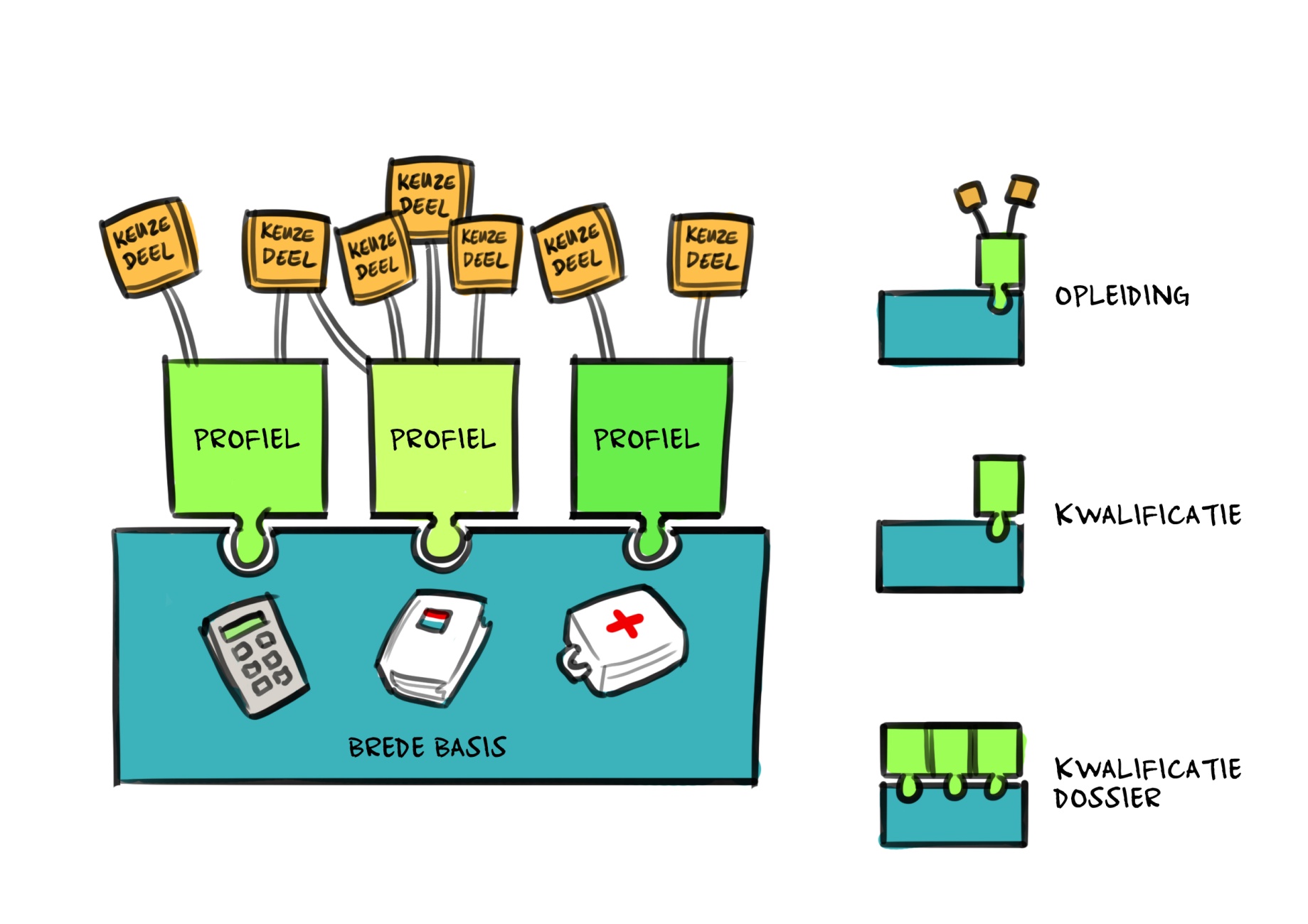 Per 2016-2017
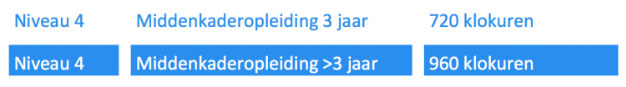 https://www.s-bb.nl/onderwijs/kwalificeren-en-examineren/keuzedelen
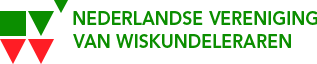 Slaag/zakregeling keuzedelen
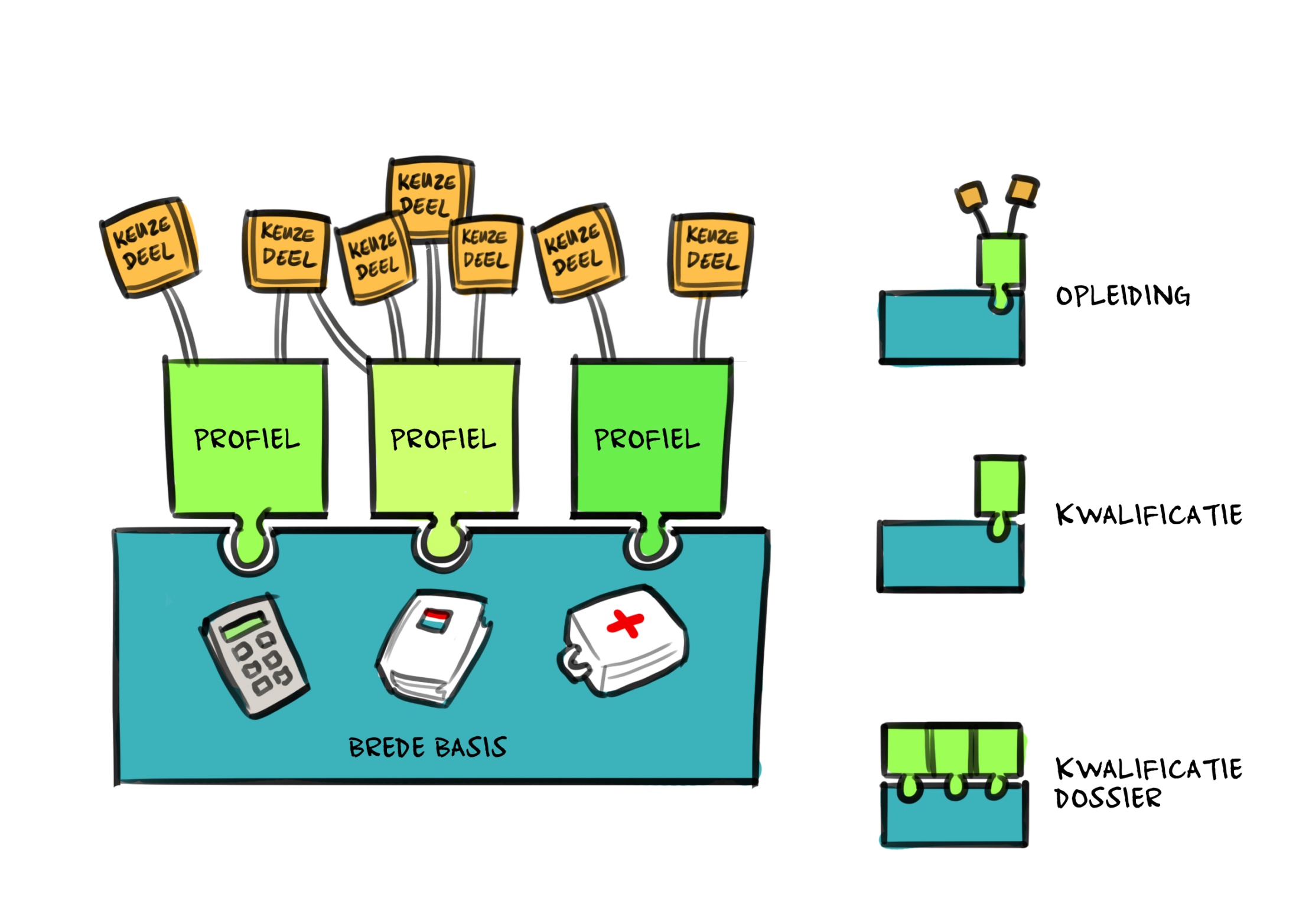 Vanaf 2020-2021 (1e jaars) telt resultaat keuzedelen mee in slaag-zakregeling
Het gemiddelde van de resultaten van de keuzedelen binnen de keuzedeelverplichting moet tenminste een 6 of een “voldoende” zijn; 
Voor minimaal de helft van deze keuzedelen moet het resultaat tenminste een 6 of een “voldoende” zijn; 
Een keuzedeelresultaat mag nooit lager dan een 4 of daarmee overeenkomende eindwaardering zijn; hj
De omvang van een keuzedeel wordt niet meegewogen in het gemiddelde.
http://www.herzieningmbo.nl
http://www.herzieningmbo.nl/feiten/
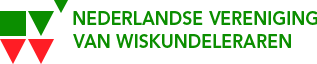 Keuzedeel Voorbereiding HBO Wiskunde voor de Techniek
K0205. vakkennis en vaardigheden
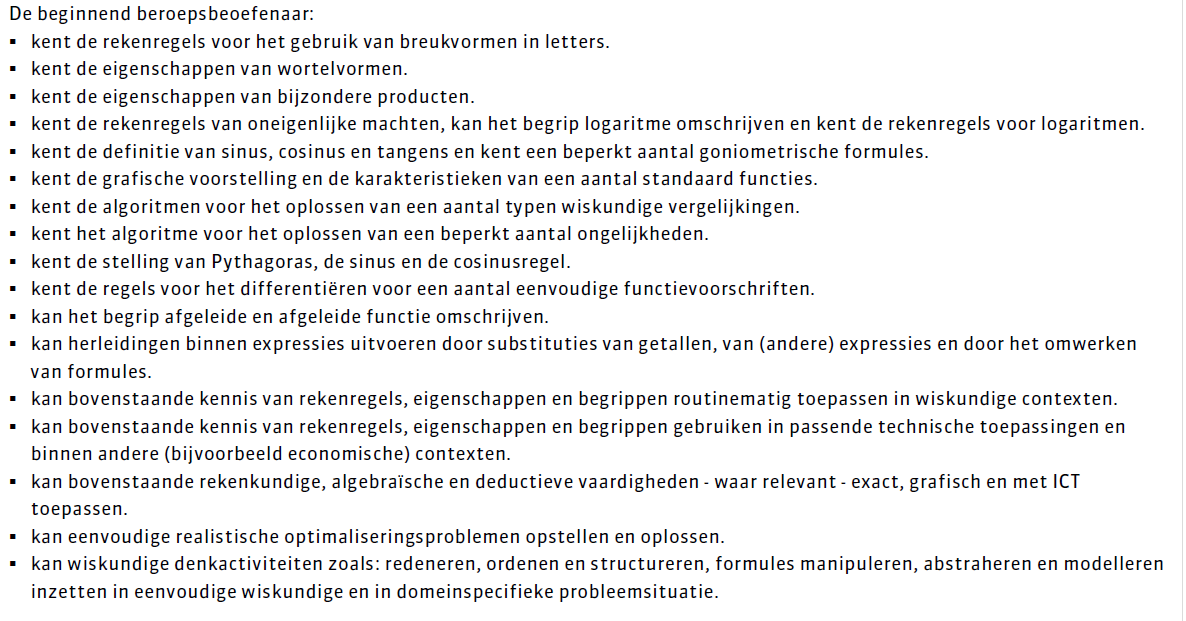 http://kwalificaties.s-bb.nl/Details/Index/3208?type=Dossier
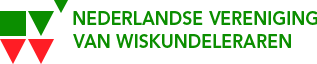 Bijlage K0205  (kruisjeslijst)
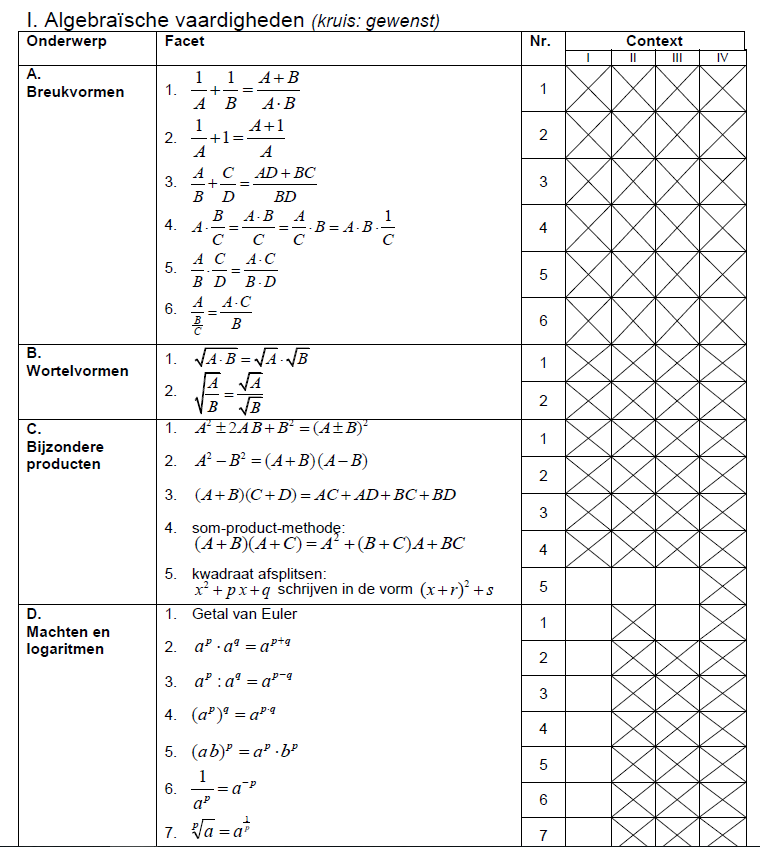 De 4 contexten zijn de hbo-domeinen:

Context I: ICT
Context II: Built Environment
Contxct III: Applied Science
Context IV: Engineering

De kruisjeslijst is een servicedocument. D.w.z. het staat de ROC’s vrij hoe hier gebruik van te maken!
Zie voor de kruisjesbijlage: www.nvvw.nl/17184
Implementatie KVH WT
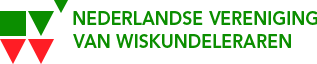  Op diverse plaatsen gaandekeuzes:   breed / smal programma  centrale / regionale examinering  verhouding begeleid / onbegeleid  samenwerking ROC / HBO	(locatie, docenten, examinering)  startniveau: afstemming is must voor succes
Startniveau: Basisdeel
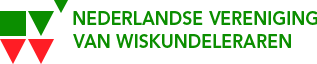 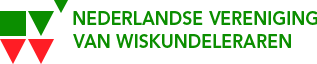 Onderzoek startniveau voor KVH WT
Vraag: welke wiskunde wordt al aangeboden in profieldeel techniek?

Uitgevoerd in december 2016 door Werkgroep RxH (HAN, Windesheim, ROC’s) onder de opleidingen: 
- Bouw/infra
- Engineering
 Automotive

Van 6 ROC’s
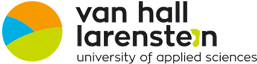 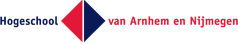 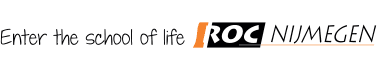 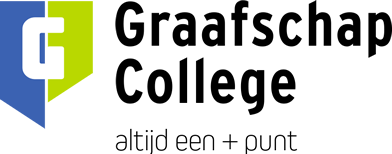 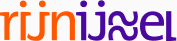 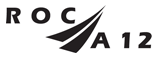 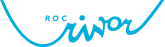 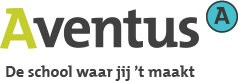 Onderzoek, wat?
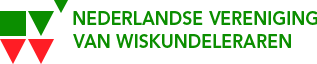 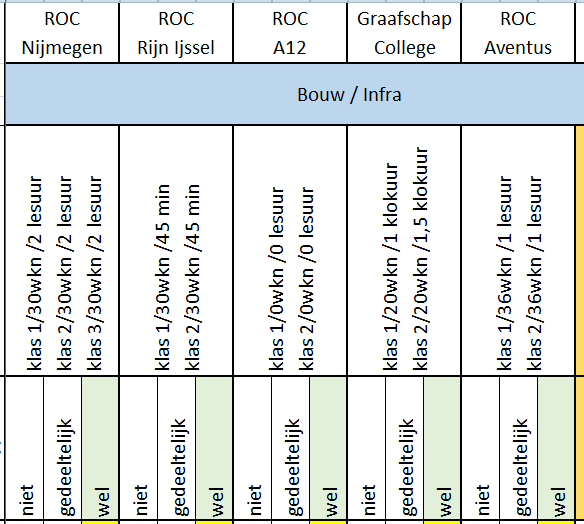 Uitkomsten
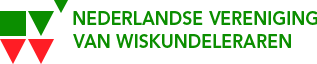 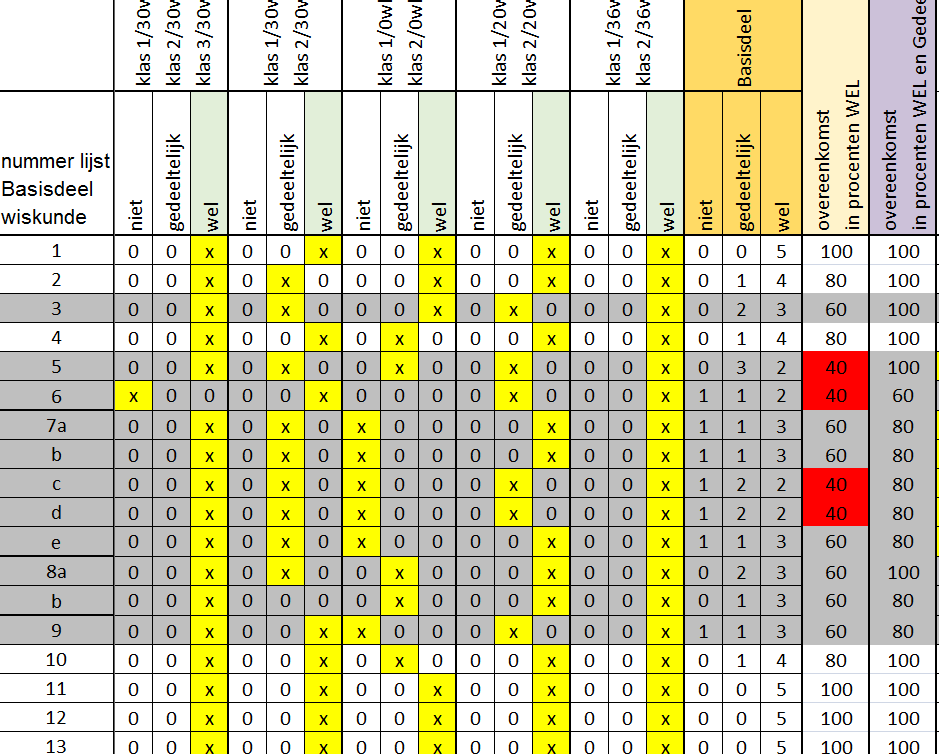 Conclusie
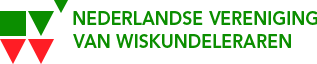 basisdeel goed vertegenwoordigd in alle ROC ’s, maar loopt soms sterk uiteen 

vaak geïntegreerd in de “vakleer”,
	dus blijkbaar belangrijk onderdeel van profieldeel!!

enkele vaardigheden ontbreken. Bij KVH WT is daarvoor extra aandacht nodig.
Huidige ontwikkelingen
Ontwikkelingen toetsen
Avans, RxH: ontwikkeling toetsenbank met STEM
Math4MBO: ontwikkeling vraagstukken. Planning: gereed voor 2018-2019
En nu?
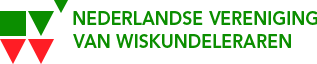 Is het KVH  WT voldoende om Luuc kansrijk te maken? 
Nee natuurlijk, er is meer nodig.
Enkele parallelle punten: 
verhoging kwaliteit van studieloopbaanbegeleiding; 
meer afstemming in de keten;
meer binding en betere communicatie
verhoging feitelijk bestede studietijd van studenten
Bronnen
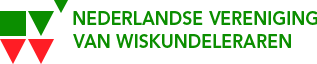 [1]: R. van Asselt,  Analyse en mogelijke verklaringen van de dalingen van de studiesuccessen van mbo'ers en havo'ers na 5 jaar voltijd hbo-studie, van de uitstroom in 2008 tot de uitstroom in 2014. Update van een eerdere versie (die liep tot de uitstroom in 2014). Analyse en verklaringen op persoonlijke titel, mede op verzoek van de Vereniging Hogescholen.  Augustus 2016.   Te downloaden van https://www.nvvw.nl/17272/publicaties-hbo
MBO-Keuzedeel Voorbereiding HBO Wiskunde voor de Techniek. Kenteq, afd. Kwalificatiestructuur. Januari 2014. Te downloaden van: https://www.nvvw.nl/17184/publicaties-mbo-hbo 
Bijlage bij MBO-keuzedeel Voorbereiding HBO Wiskunde voor de techniek.  LWHW. 2013. Te downloaden van:: https://www.nvvw.nl/17184/publicaties-mbo-hbo 
Basisdeel Wiskunde voor het technisch mbo niveau 4. Michel van Glabbeek. Mei 2016. Te downloaden van: https://www.nvvw.nl/17184/publicaties-mbo-hbo 
Eindrapportage van de Werkgroep Voorbereiding HBO-Wiskunde voor doorstromen van studenten van MBO-opleidingen Techniek naar HBO-opleidingen Techniek. Werkgroep RxH. Maart 2017. Te downloaden van: https://www.nvvw.nl/17184/publicaties-mbo-hbo